Command prompt
OS
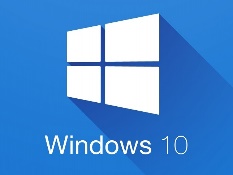 Command Prompt (cmd.exe), the command-line interpreter on Windows operating systems
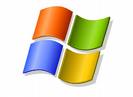 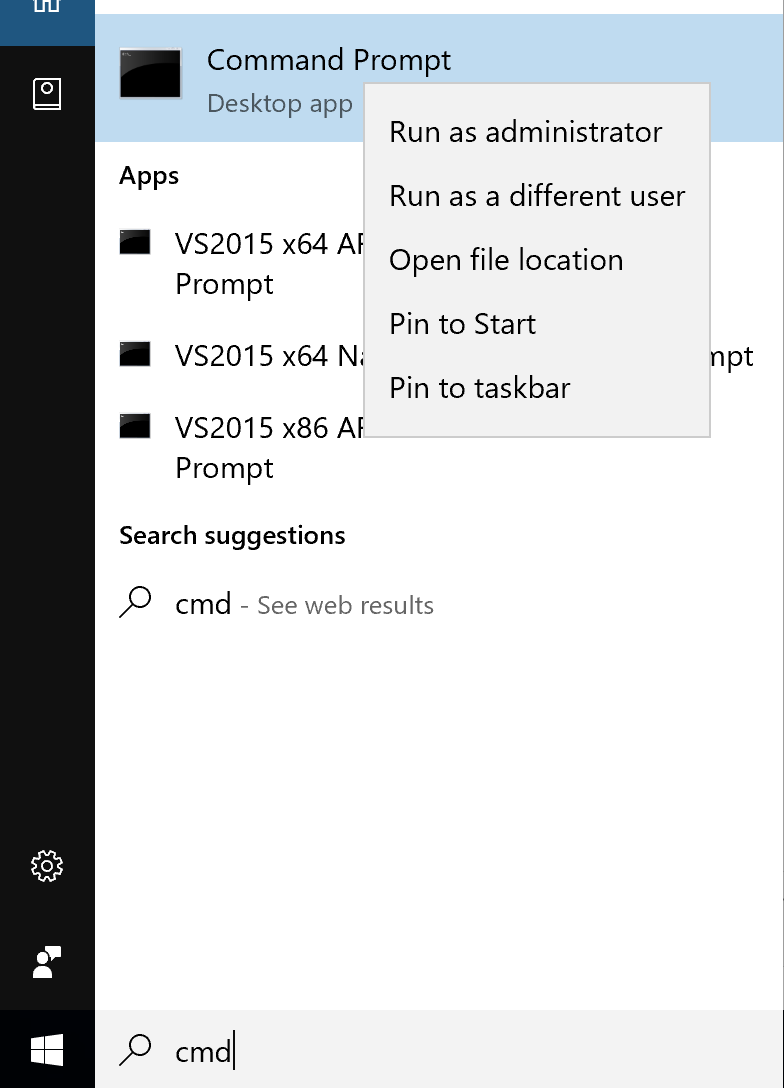 R
+
Open the Run dialog box.
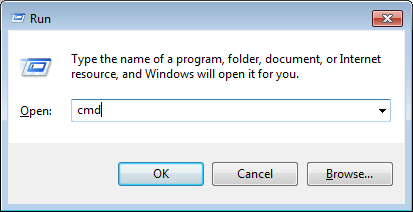 Peymer Anatoly
1
Command prompt
OS
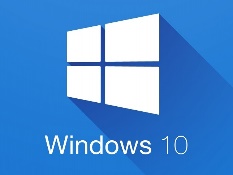 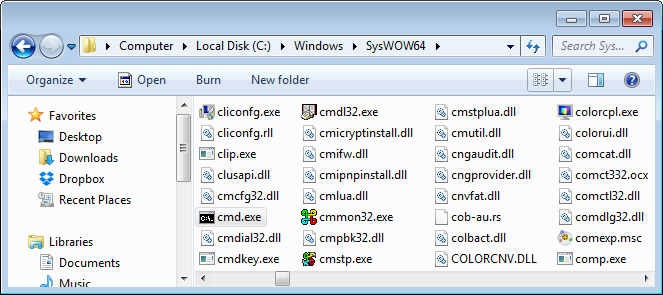 32 bit
64 bit
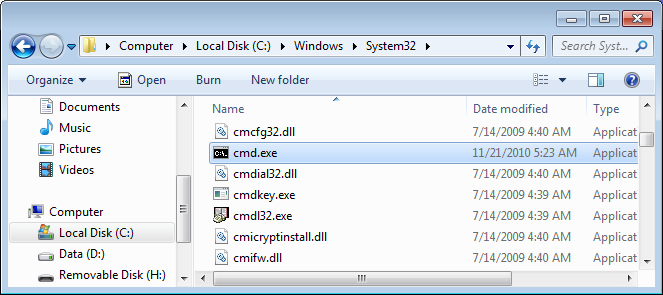 Peymer Anatoly
2
Command prompt
OS
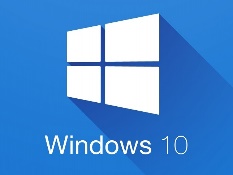 How to copy and paste text in the console:
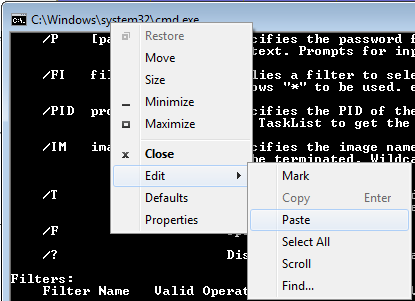 Peymer Anatoly
3
Command prompt
OS
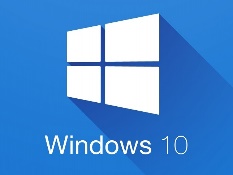 How to copy and paste text in the console:
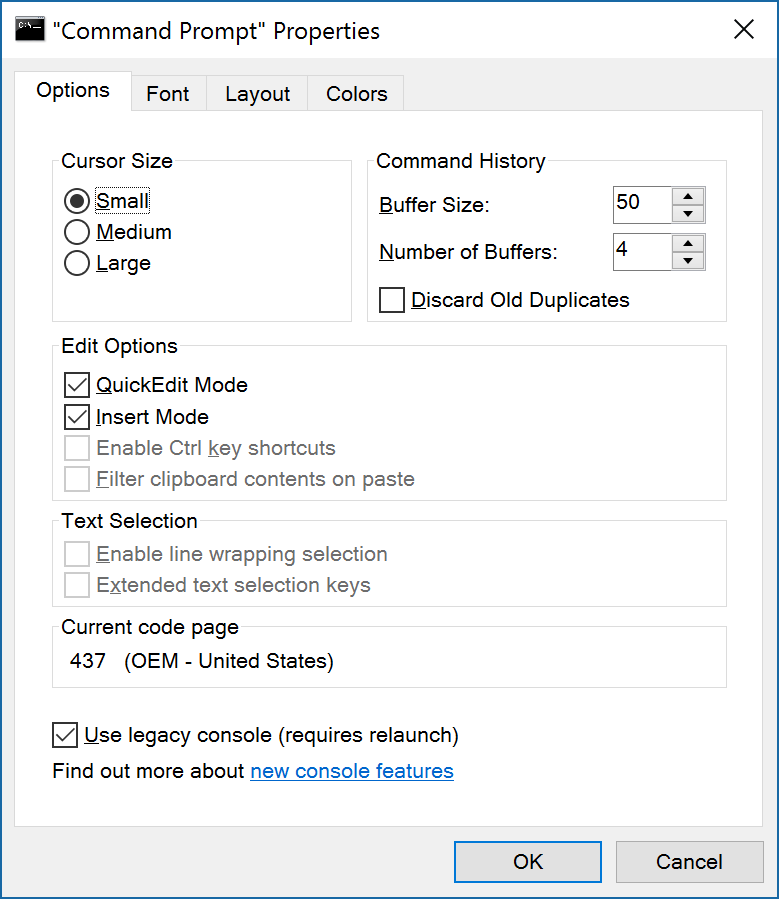 Peymer Anatoly
4
Command prompt
OS
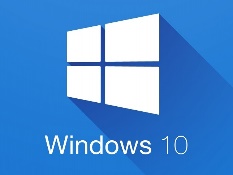 Peymer Anatoly
5
Command prompt
OS
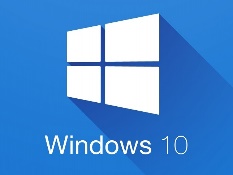 C:\Users\Anatoly>c:\doc
Press TAB
C:\Users\Anatoly>"c:\Documents and Settings"
Press TAB
Peymer Anatoly
6
Command prompt
OS
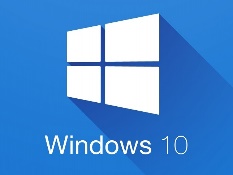 Internal commands
DIR Displays a list of files and subdirectories in a directory.
CD Displays the name of or changes the current directory.
RD Removes a directory.
MD Creates a directory.
CLS Clears the screen.
COPY Copies one or more files to another location.
DATE Displays or sets the date.
DEL Deletes one or more files.
. . .
Peymer Anatoly
7
Command prompt
OS
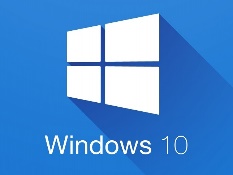 Internal commands
C:\Users\User-20>cmd /?>f:\intrnlcommands.txt
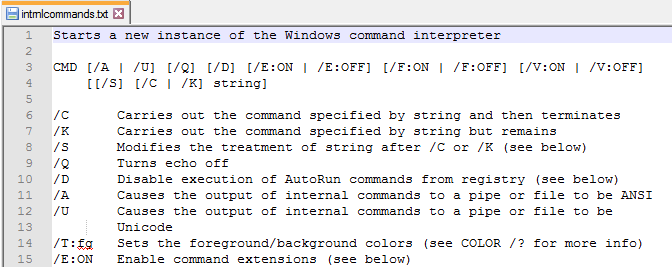 Peymer Anatoly
8
Explain previouscmd /? lists the options for the cmd internal commands> means piping to a file (creates it or override existing)
Command prompt
OS
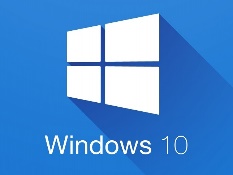 Internal commands
F:\>strings.exe cmd.exe>help.txt
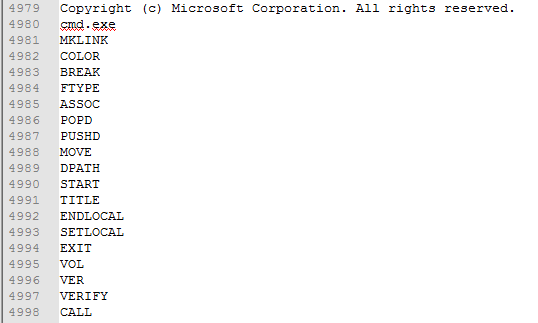 Peymer Anatoly
9
Command prompt
OS
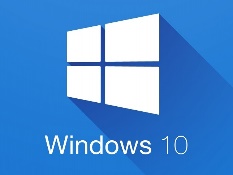 External commands
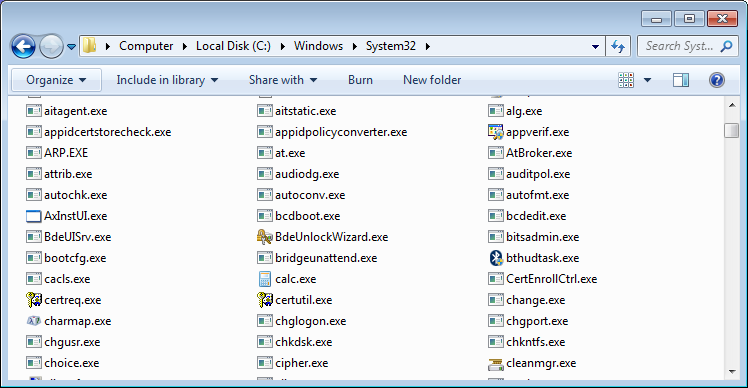 Peymer Anatoly
10
Command prompt
OS
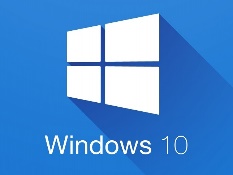 External commands
PATH=C:\Python34\Lib\site-packages\PyQt4;C:\ProgramData\Oracle\Java\javapath;C:\
Program Files (x86)\Cuminas\Document Express DjVu Plug-in\;C:\Windows\system32;C:\Windows;C:\Windows\System32\Wbem;C:\Windows\System32\WindowsPowerShell\v1.0\;C:\Program Files\Intel\WiFi\bin\;C:\Program Files\Common Files\Intel\WirelessCommon\;C:\Program Files\Microsoft\Web Platform Installer\;C:\Program Files (x86)\Microsoft ASP.NET\ASP.NET Web ages\v1.0\;C:\Program Files (x86)\Windows Kits\8.0\Windows Performance Toolkit\;C:\Program Files\Microsoft SQL Server\110\Tools\Binn\;C:\Program Files (x86)\NVIDIA Corporation\PhysX\Common;C:\Heights\PortableApp
s\PortablePython2.7.6.1\App;C:\Heights\PortableApps\PortablePython2.7.6.1\App\Li
b\idlelib\;C:\Heights\PortableApps\PortablePython2.7.6.1\App\Scripts\;;%WIRESHAR
KPATH%;C:\Program Files (x86)\Skype\Phone\;C:\Program Files\Intel\WiFi\bin\;C:\P
rogram Files\Common Files\Intel\WirelessCommon\
Peymer Anatoly
11
Command prompt
OS
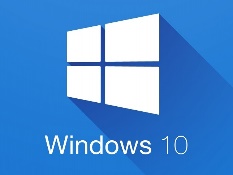 External commands
Internal commands
ATTRIB Displays or changes file attributes.
CACLS Displays or modifies access control lists (ACLs) of files.
CLIP Redirects output of another command to the Windows clipboard.
COMP Compares the contents of two files or sets of files byte-by-byte
FC Compares two files or sets of files, and displays the differences between them.
FIND Searches for a text string in a file or files.
HELP Provides Help information for Windows commands.
TREE Graphically displays the directory structure of a drive or path.
. . .
Peymer Anatoly
12
Command prompt
OS
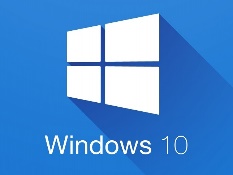 shutdown
Shut down or restart a local or remote computer
Shutdown the Local Computer with a Delay (time-out) Period of 10 Seconds
C:\>shutdown /s /t 10
systeminfo
Displays detailed configuration information about a computer and its operating system, including operating system configuration, security information, product ID, and hardware properties, such as RAM, disk space, and network cards.
C:\>systeminfo
Peymer Anatoly
13
Command prompt
OS
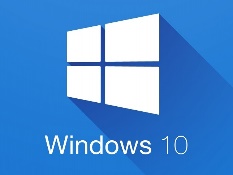 driverquery
Displays a list of all installed device drivers and their properties.
msconfig
Microsoft system configuration utility.
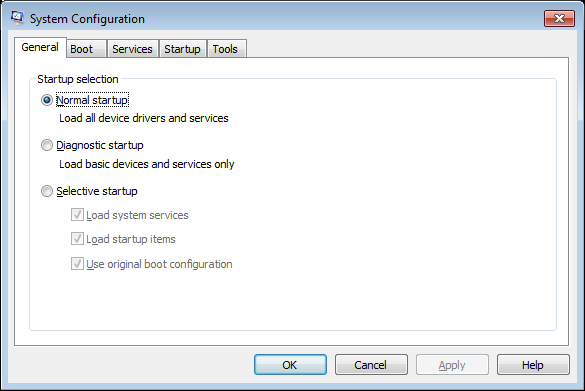 Peymer Anatoly
14
Command prompt
OS
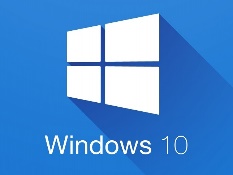 tasklist
Shows all of the different local computer processes currently running.
taskkill
Ends one or more tasks or processes.
taskkill /pid 5860
sfc
System File Checker is a utility in Microsoft Windows that allows users to scan for and restore corruptions in Windows system files.
Peymer Anatoly
15
Command prompt
OS
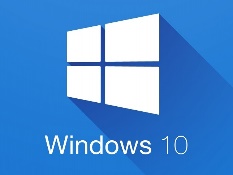 pathping
The PathPing tool is a route tracing tool that combines features of Ping and Tracert with additional information that neither of those tools provides. PathPing sends packets to each router on the way to a final destination over a period of time, and then computes results based on the packets returned from each hop.
pathping google.com
msinfo32
Displays a comprehensive view of your hardware, system components, and software environment.
Peymer Anatoly
16
Command prompt
OS
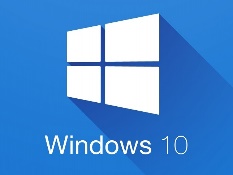 Command WHERE
Locate and display files in a directory tree.
Find all files named ‘Python.exe' in the current system path
WHERE python.exe
D:\>WHERE /R d:\ Python.exe
d:\Heights\PortableApps\PortablePython2.7.6.1\App\python.exe
d:\Python26\python.exe
d:\Python27\python.exe
d:\Python271\python.exe
d:\Python36-32\python.exe
Find all files named ‘Python.*' on the remote computer 'Server64' searching its subdirectories:
WHERE /r \\Server64\Share1 Python.*
Peymer Anatoly
17
Command prompt
OS
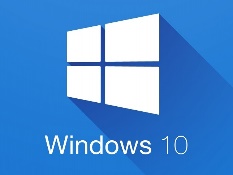 MrtMalware Removal Tool
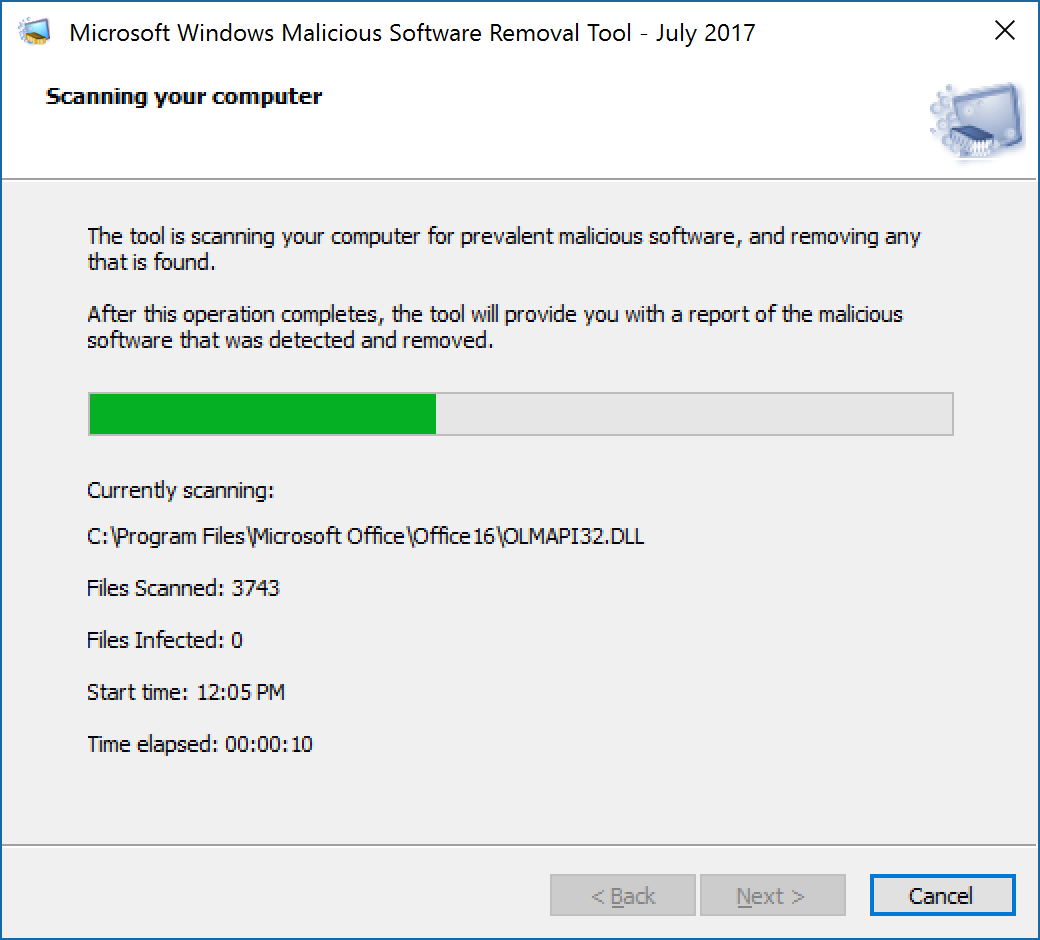 Peymer Anatoly
18